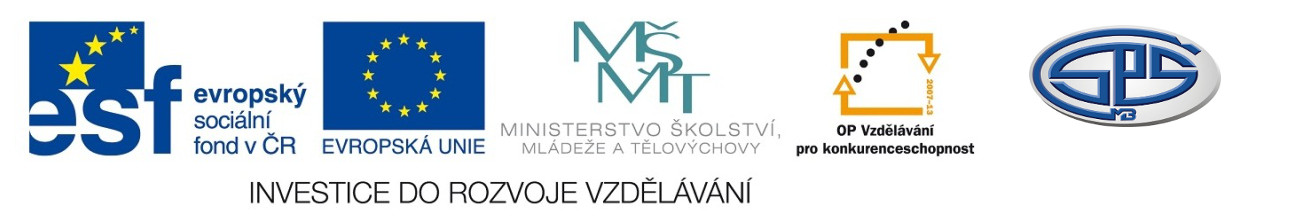 Jan Amos Komenský                                               život a dílo filozofickéMgr. Ludmila Růžičková
Střední průmyslová škola, Mladá Boleslav, Havlíčkova 456
CZ.1.07/1.5.00/34.0861
MODERNIZACE VÝUKY
Anotace
Předmět: český jazyk a literatura
Ročník: I. ročník SŠ
Tematický celek: Literatura od doby pobělohorské   	                         až po národní obrození
Klíčová slova:  J. A. Komenský, život, filozofické dílo 
Forma: výklad	
Datum vytvoření: 20. 01. 2014
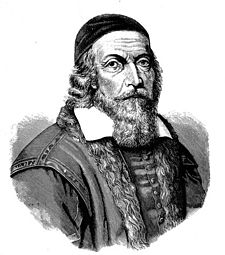 Jan amos komenskýživot a dílo filozofické
Obr. č. 6
28. března 1592 – 15. listopadu 1670
narozen v Nivnici na jižní Moravě

 studia na bratrských školách na Moravě, pak             	na univerzitách v Herbornu a Heidelbergu

 po návratu působí jako učitel v Přerově a ve Fulneku 

 člen jednoty bratrské – po porážce na Bílé hoře         	a následném pronásledování nekatolíků                    	se skrývá na panství Karla st. ze Žerotína
r. 1628 opouští Komenský vlast, odchází do polského Lešna
Obr. č.  1
J. A. Komenský   působil v několika evropských zemích (Anglie, Švédsko,   Uhry, Nizozemí)

zemřel v Amsterodamu
pohřben  v Naardenu
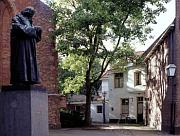 Obr. č. 2                     Muzeum J.A. Komenského    		    v NAARDENU
Komenského spisy filozofické
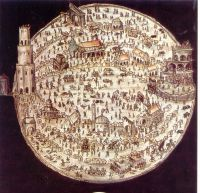 LABYRINT SVĚTA A RÁJ SRDCE
alegorický spis, který líčí Poutníkovu (autorovu) cestu Městem (světem)

Poutník touží po poznání světa, na své cestě má dva průvodce:
	Všezvěd Všudybud 
	Mámení Mámil 
(snaží se Poutníka oklamat a zabránit mu v pravdivém poznání světa)
Obr. č.3
LABYRINT SVĚTA A RÁJ SRDCE
- když však Poutník prohlédne, obrací se do vlastního   nitra (= k Bohu)

        „… kdož doma v srdci svém sedě,
          s jediným Pánem Bohem se uzavírá,
          ten sám k pravému a plnému mysli 
          upokojení a radosti přichází…“


- dílo je ostrou kritikou tehdejší společnosti (podvod,   klam, přetvářka touha po zisku)
   je psáno dokonalým jazykem

                                                        /ukázka s. 102,103/
Obr. č. 4
kšaft umírající matky,jednoty bratrské
alegorická forma závěti (autor tuší zánik jednoty bratrské)
rozloučení s národem
víra v jeho lepší budoucnost
útěcha exulantům v jejich bezvýchodné situaci


/ukázka str. 104 – 105/
Obr. č. 5
listové do nebe
pět fiktivních dopisů chudých Kristu


TRUCHLIVÝ
útěšný spis, útěcha lidem hledajícím východisko z nejistoty
Zdroje

Obr. č. 6: jihočeskzkraj.cz: [online][vid. 2.2.2014]. Dostupné z: http://www.kraj-jihocesky.cz/index.php?par[id_v]=1&par[lang]=CS&par[akt]=3859
Obr. č. 1: totojemoje.blog.cz : [online][vid. 2.2.2014]. Dostupné z: http://totojemoje.blog.cz/galerie/mesta-a-obce-stadte-und-gemeindebund/fulnek/j-a-komensky/obrazek/72208523
Obr. č. 2: img.radio.cz: [online][vid. 2.2.2014]. Dostupné z: http://img.radio.cz/pictures/osobnosti/komensky_naarden.jpg
Obr. č. 3: NPMK.cz: [online][vid. 2.2.2014]. Dostupné z: http://www.pmjak.cz/node/356
Obr. č. 4: abdias.cz: [online] 23.6.2012 [vid. 2.2.2014]. Dostupné z: http://www.abdias.cz/117-300-large/labyrint-sveta-a-raj-srdce-v-jazyce-21stol.jpg
Obr. č. 5: uniba.sk: [online] 17.12.2009 [vid. 2.2.2014]. Dostupné z: http://cit.uniba.sk/vzdelavanie/jak/jak4d.html
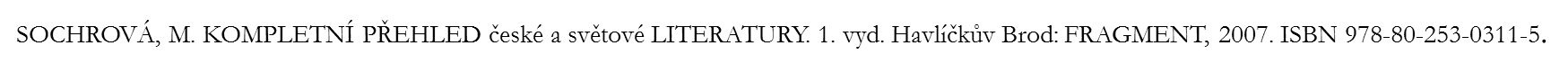